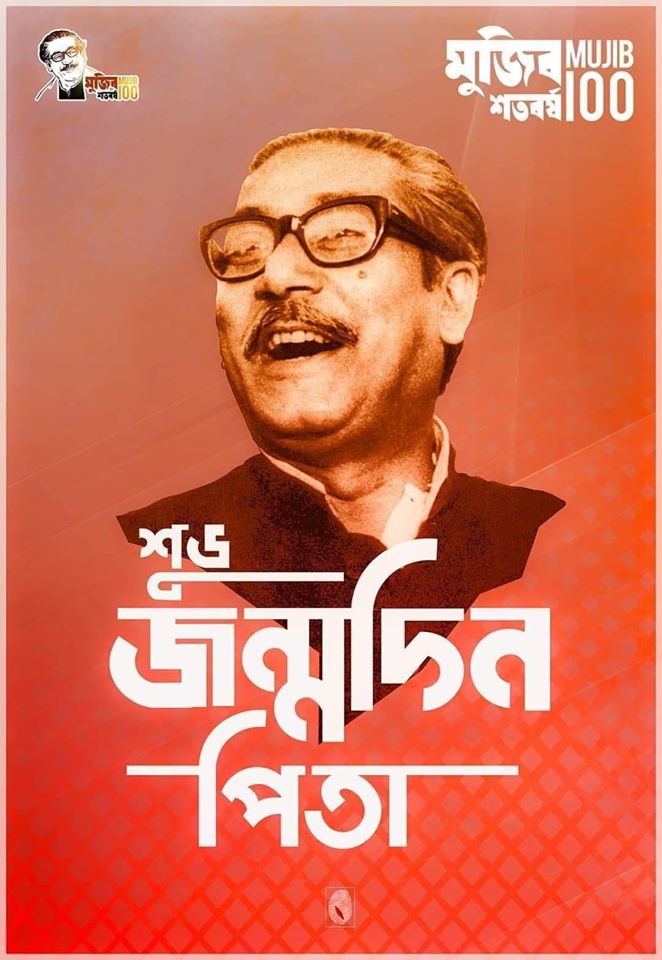 হাজার বছরের শ্রেষ্ঠ বাঙালি, বাংলাদেশের স্বাধীনতার মহান স্থপতি, সমগ্র বিশ্বের বঞ্চিত মানুষের মহান নেতা, জাতির পিতা বঙ্গবন্ধু শেখ মুজিবুর রহমান এর জন্মশত বার্ষিকীতেবিনম্রশ্রদ্ধা....
জাতির পিতা বঙ্গবন্ধু শেখ মুজিবুর রহমান এর "জন্মশতবার্ষিকী" উপলক্ষে ফয়লাহাট কামাল উদ্দিন মাধ্যমিক বিদ্যালয়ে  বৃক্ষরোপণ কর্মসূচি
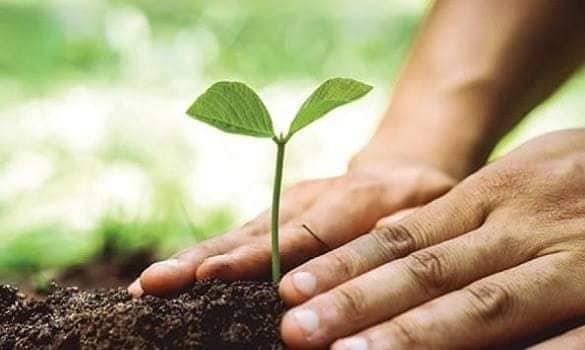 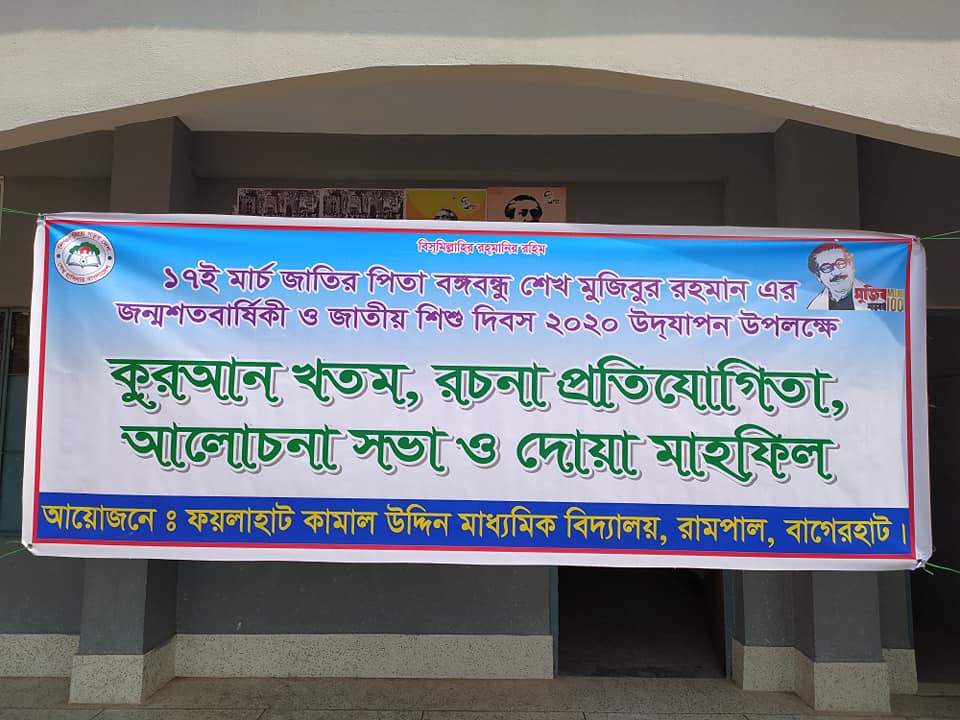 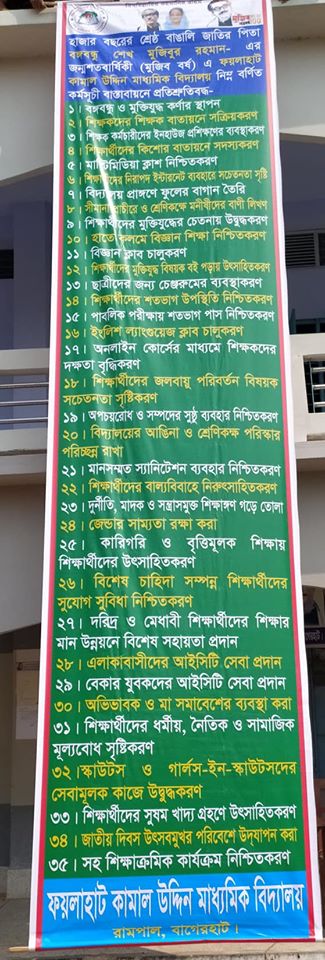 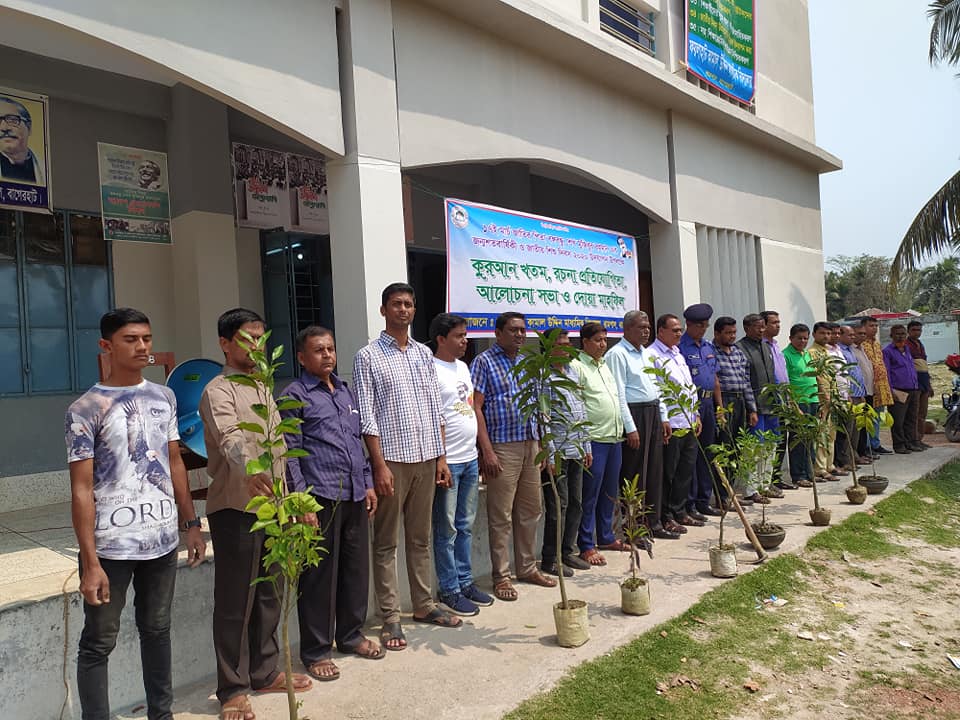 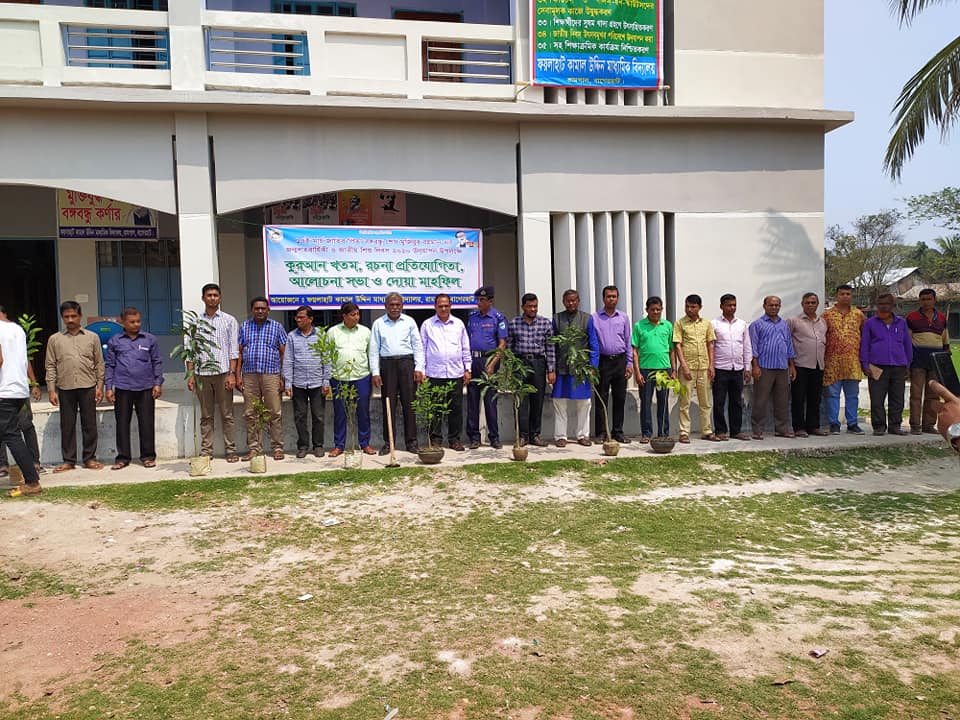 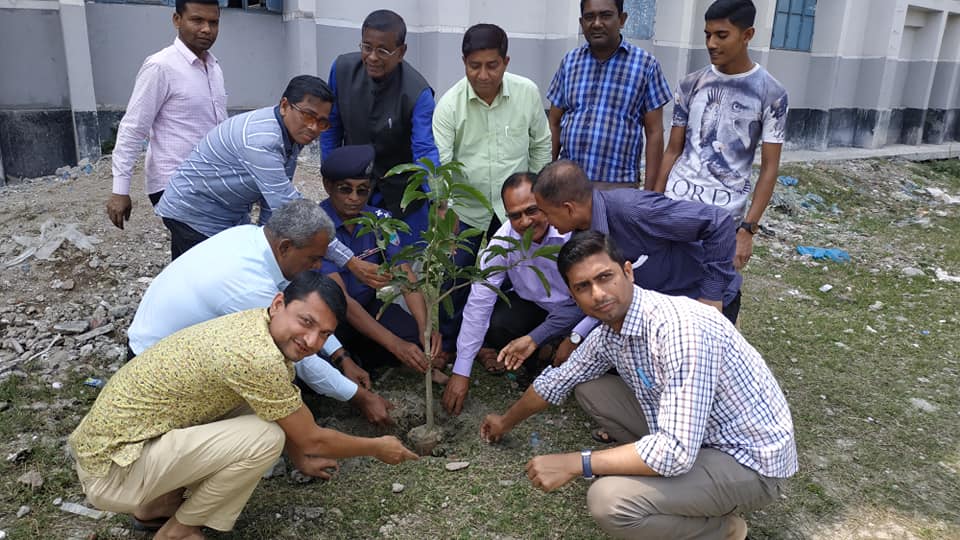 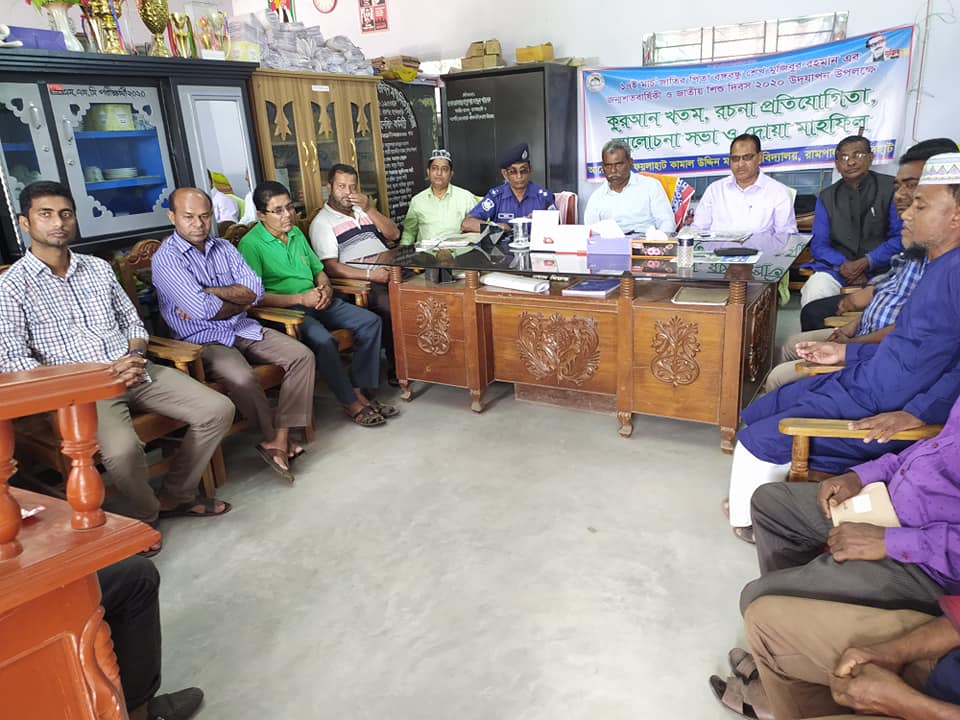